ПРОЕКТ № НИХ–449/2021
МОДЕРНИ МЕТОДИ 
ЗА ВЗЕМАНЕ НА УПРАВЛЕНСКИ РЕШЕНИЯ

Срок – две години (2021-2022г.)
ВТОРИ ФИНАЛЕН ЕТАП


                  Проектен мениджър:
            доц. д-р Стоян Транев
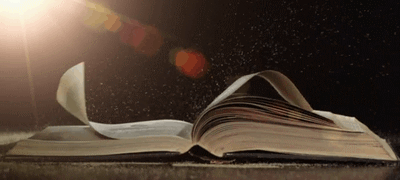 Изследователски екип
Научен екип - втора година-2022: общ брой участници – 10 
1. Проектен мениджър: доц. д-р Стоян Транев - ФОН 
2. доц. д-р Величка Транева  – ФПН
3.	гл. ас. д-р Албена Янакиева - ФОН 
4.	гл. ас. д-р Пламена Йовчева – ФПН
5. докторант Иван Илчев – Университет «Проф. д-р Асен Златаров» -- Бургас
Пет студента - Университет «Проф. д-р Асен Златаров» -- Бургас
6.	Николинка Петкова Иванова, фак. № УМОшпр254, магистърска специалност “ Индустриален мениджмънт - Управление на операциите, процедурите и митническо обслужване при търговия с акцизни стоки”
7.	Гергана Драгомирова Димитрова, маг. спец. Финансов мениджмънт на предприятието, фак. № ФМшпз465
8.	Деси Гюрова Кралева ИМ, II курс, редовно, фак. № ИМ 1107
9.	Mарина Ангелова Димитрова спец. СУ, III курс, фак. №: СУ1414
10.	Стоян Атанасов Атанасов, ИМ, II курс, задочно обучение, фак. №: ИМ 225
ЦЕЛ: Проектът цели чрез приложението на модерни методи за извличане на информация и знания да се представят съвременни алтернативи за оптимално и ефективно управление на бизнеса.
Задачи:
1)	Да се представи използването на интуиционистката размитост в управление на бизнеса и да се да се изследва приложението на съвременни методи и модели за вземане на ефективни управленски решения;
2)	Да се моделират и актуализират методите за управление на бизнеса и извличане на знания за мениджмънта чрез формално описание с апарата на индексираните матрици и интуиционистки размитите множества, както и с други съвременни инструменти;
3)	Да се дефинират нови инструменти за извличане на знания от данни, свързани с управлението на бизнеса - разработване на нови или модифицирани метаевристични алгоритми;
4)	Да се моделират с индексирани матрици или чрез евристични алгоритми отделни аспекти на управлението на реални икономически обекти – експертни оценки, анализ на риска, многокритериален анализ в оценяването на човешките ресурси, дистрибуция и др.;
5)	Да се използват, разширят и тестват софтуерните приложения, публикуване в среда под отворен код, за индексираните матрици и за интеркритериален анализ за реализация и анализ на разработените оптимални бизнес-модели;
6)	Да се разпространят резултатите от проекта.
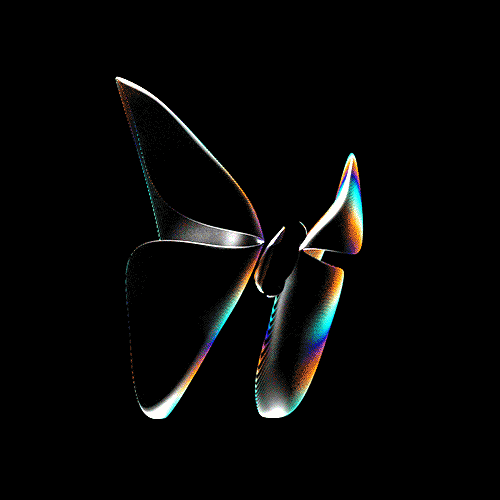 Публикационна дейност - ВТОРИ етап 2022
Списък на научните публикации, публикувани в издания с импакт ранг - [1] Q3, [2]Q4, [3]Q4.

[1] Traneva, V., Petrov, P., Tranev, S., Intuitionistic Fuzzy Knapsack Problem trough the Index Matrices Prism, NMA2022, SJR 0.295, Quartile Q3 (in press)
[2] Traneva, V., Tranev, S., Application of an Interval-Valued Intuitionistic Fuzzy Decision-Making Method in Outsourcing Using a Software Program, In: S. Fidanova (eds.) Recent advances in computational optimization, Studies in computational intelligence, Springer, Cham, 2022,    (in press),  SJR 0.295, Quartile Q4 (in press)
[3] Traneva, V., Tranev, S., Index-Matrix Interpretation of a Two-Stage Three-Dimensional Intuitionistic Fuzzy Transportation Problem, In: S. Fidanova (eds.) Recent advances in computational optimization, Studies in computational intelligence, Springer, Cham, 2022,    (in press),  SJR 0.295, Quartile Q4 (in press)
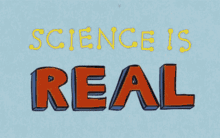 Публикационна дейност - ВТОРИ етап
Статии индексирана в Scopus и Web of science


[4] Traneva, V., Mavrov, D., Tranev, S., "Software Implementation of the Optimal Temporal Intuitionistic Fuzzy Algorithm for Franchisee Selection," 2022 17th Conference on Computer Science and Intelligence Systems (FedCSIS), 2022, pp. 387-390, doi: 10.15439/2022F149 (индексирана в Scopus и Web of science)

[5] Traneva, Ж., Mavrov, D., Tranev, S., "Intuitionistic Fuzzy Model of the Hungarian Algorithm for the Salesman Problem and Software Analysis of a Shipping Company Example," 2022 17th Conference on Computer Science and Intelligence Systems (FedCSIS), 2022, pp. 383-386, doi: 10.15439/2022F189 (индексирана в Scopus и Web of science)
Публикационна дейност през ВТОРИЯ етап-2022
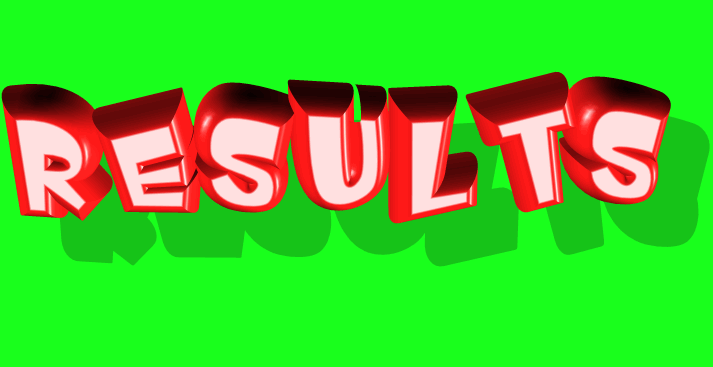 Списък на научните публикации, представени в световни вторични литературни източници – 7 ПУБЛИКАЦИИ 1/6

Traneva, V., Tranev, S.,  EON-XR THE DIGITAL PLATFORM IN LEARNING, Mеждународен конгрес по обществени науки в ерата на дигиталната трансформация, Истанбул (2022) (in press)
Гергана Димитрова фак № ФМшпз465, Мисловната карта, като конгнитивен инструмент за приложение на мозъчна атака. XVII студентска научна конференция "Теория и практика на съвременното управление и педагогика" – зимна сесия – 02.12.2021
Николинка Петкова Иванова фак. № УМО шпр 254 Същност и дейности в свободната зона на агенция митници. XVII студентска научна конференция "Теория и практика на съвременното управление и педагогика" – лятна сесия – 12.05.2022
Марина Ангелова Димитрова II-ри курс, СУ1414. Joint venture- модерна форма на съвместен бизнес. XVII студентска научна конференция "Теория и практика на съвременното управление и педагогика" – лятна сесия – 12.05.2022
Деси Гюрова Кралева, Ф№ ИМ1107, Съвременни практики в управлението на таланти. XVII студентска научна конференция "Теория и практика на съвременното управление и педагогика" – лятна сесия – 12.05.2022
 Стоян Атанасов ИМз 225, Тодор Добрев СУз, Проектно решение за изграждане на фотоволтаична централа. XVII студентска научна конференция "Теория и практика на съвременното управление и педагогика" – лятна сесия – 12.05.2022
 Стоян Атанасов ИМз 225, Гергана Иванова Байчева ЕООС 1089, Мария Стефанова Карабаджакова ЕООС 1092, Екологичени аспекти в приложението на дисперсионния анализ.  XVIII студентска научна конференция "Теория и практика на съвременното управление и педагогика" – зимна сесия – 01.12.2022 (под печат).
Бюджет втора година
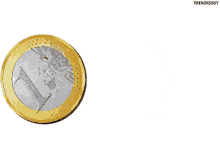 Отпуснат бюджет за 2 година: 3000.00 лв.   
Изразходени с-ва: 3000,00 лв. 

Техника - /монитор/ -  276 лв.
Такси правоучастия в конференции представени в Scopus - 1701,57 лв.
Командировка на членовете на екипа в страната  -   657,43 лв.
 Рецензенти: - 65 лв.
Административно/финансово – счетоводно  обслужване: – 300 лв.

.
Постигнати научни резултати
Разработен е модел за избор на доставчик на аутсорсинг услуги чрез приложение на Интеркритериалният анализ (ICRA). Разработена е софтуерна програма (ИВИФИМОА). Представено е приложение на алгоритъма върху данни на реална компания. 
Разработен е оптимален алгоритъм за интуиционистки размит логистичен проблем. Предложени са три сценария на вземащия решение за окончателен избор – песимистичен, оптимистичен и средно аритметичен. Представена е софтуерна реализация на предложения интуиционистки размит алгоритъм. Ефективността му е демонстрирана с пример.
Представен е индексирано-матричен подход за моделиране и решаване на двуетапна тримерна транспортна задача (2-S 3-D IFTP), в която транспортните разходи, стойностите на търсенето и предлагането са интуиционистки размити двойки, в зависимост от местоположенията, цените на дизела, състоянието на пътя, времето и други фактори. Алгоритъмът за решение е демонстриран с числен пример.
Постигнати научни резултати
Изследван е проблем за избор на оптимален кандидат от франчайз верига и е разработен алгоритъм за решение във времето, базиран на интуиционистки размити двойки и индексирани  матрици като средство за анализ на данни при несигурни условия във времето. Разработена е софтуерна програма и е приложена при вземане на решения за избор на франчайзополучател в голяма верига заведения за бързо хранене в България.
Представено е темпорално интуиционистки размито разширение на унгарския метод за решаване на логистичен проблем (TIFHA-TSP), базиран на интуициониски размитата логика и теорията на индексираните матрици. Експертният подход се използва за определяне на интуиционистки размити времеви стойности за преминаване по маршрутите между населените места. Рейтинговите коефициенти на експертите участват в модела. Разработено е софтуерно приложение за използването му в реален случай на TIFHA-TSP.
ПОСТИГНАТИТЕ РЕЗУЛТАТИ НАПЪЛНО ОТРАЗЯВАТ ПОСТИГАНЕТО НА ПРОЕКТНАТА ЦЕЛ.
Финансов мениджмънт и проектна ефективност
УСВОЯЕМОСТ НА ОТПУСНАТИТЕ СРЕДСТВА - 100%
Общ проектен бюджет: 5170.00лв. Изразходени средства: 5170.00 лв 
Отпуснат бюджет за 1 година - 2170 лв./Изразходените с-ва: 2170 лв.  
Отпуснат бюджет за 2 година: 3000.00 лв /  
Изразходени с-ва: 3000,00 лв 
ЕФЕКТИВНОСТ: 8 статии в базата на Scopus и Web of science 
I етап – една статия с IF - квартил Q2; 
две статии с SJR едната с Q3, а другата с Q4
II етап – три статии с SJR с квартил Q4 
и две статии индексирани в  Scopus и Web of science
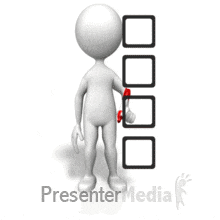 БЛАГОДАРИМ ВИ ЗА ВНИМАНИЕТО
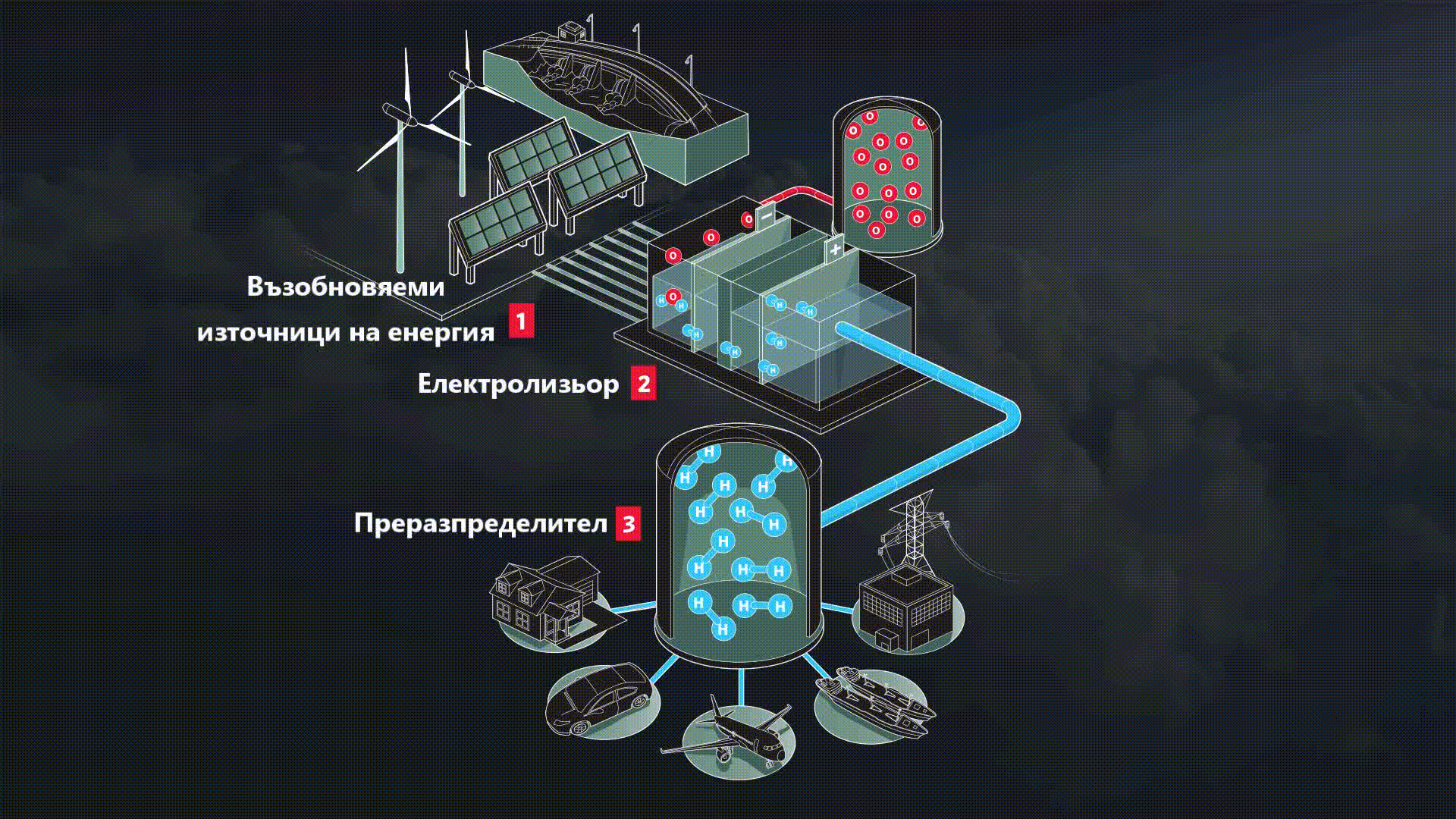